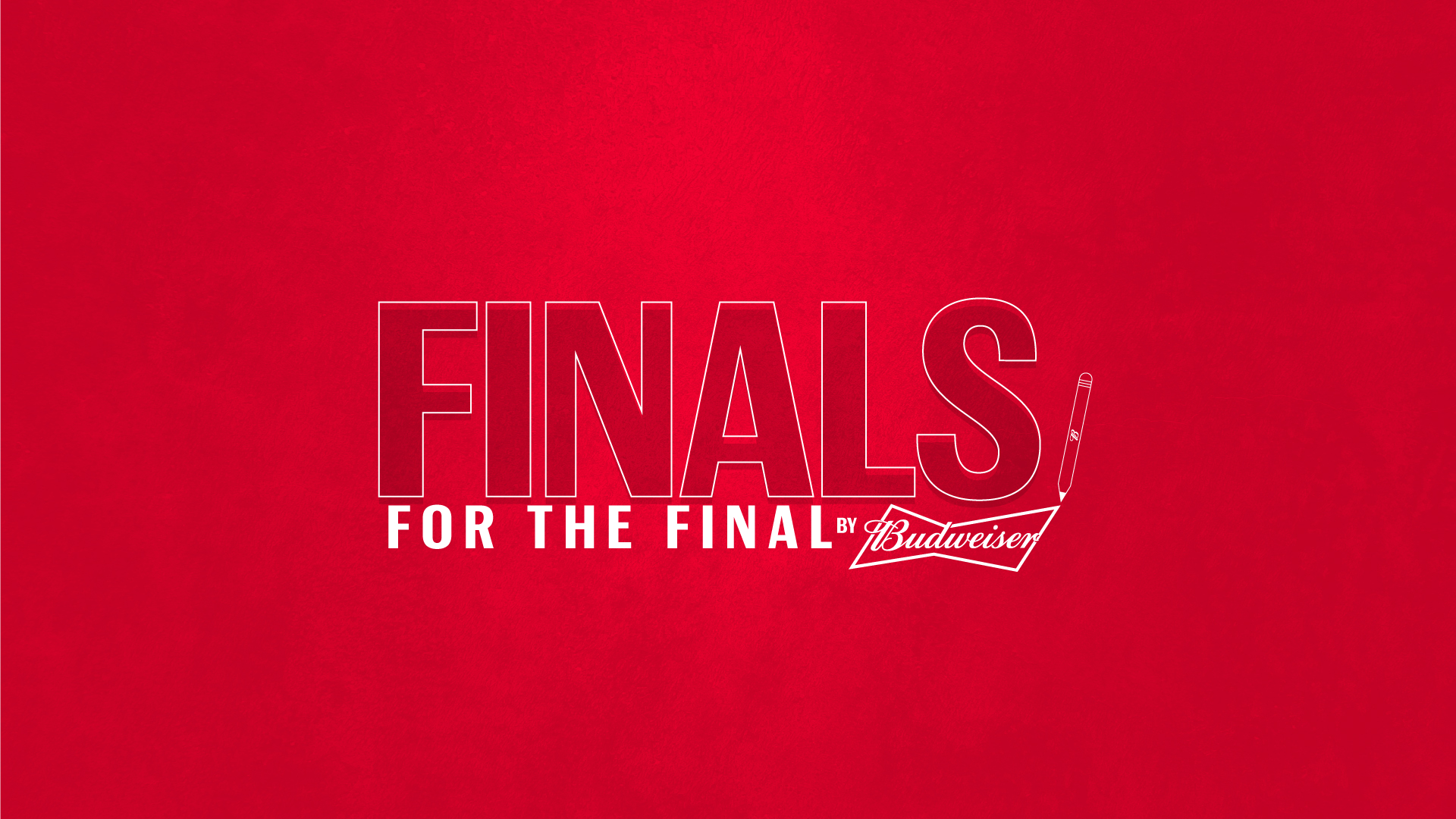 Lo peor del Mundial en Catar 
no es la ausencia de nuestra selección,sino el momento en el que inicia:
Semana de exámenes finales.
El único instante en donde los jóvenes colombianos
se comprometen de verdad con sus estudios.
Así que nos aprovechamos de la situación académica,para conectarlos con la fiesta del mundial.
Creando el primer examen final, que los podríallevar a la gran final del torneo más prestigioso de todos.
Así desarrollamos un examen con 44 preguntas especiales (dos por cada mundial realizado)
para poner a prueba a todos los estudiantes del país que se animaran a aceptar el reto.
Comunicamos nuestra acción en distintos medios pagos y propios,como en redes sociales, digital content y outdoors.
Y con ayuda de reconocidos ex–futbolistas, periodistas deportivos, e incluso profesores,
preparamos a los jóvenes para afrontar el examen más deseado de todos.
Con ellos creamos contenidos que le dieran alcance a nuestra ideay aportaran a la audiencia herramientas para poder ganar.
Miles de jóvenes realizaron nuestro examen final,y millones de personas tuvieron contacto con nuestra campaña.
Captamos la atención de los colombianos y los medios del mundo.
Por primera vez en la historia, ir al mundial estuvo al alcance de un examen.
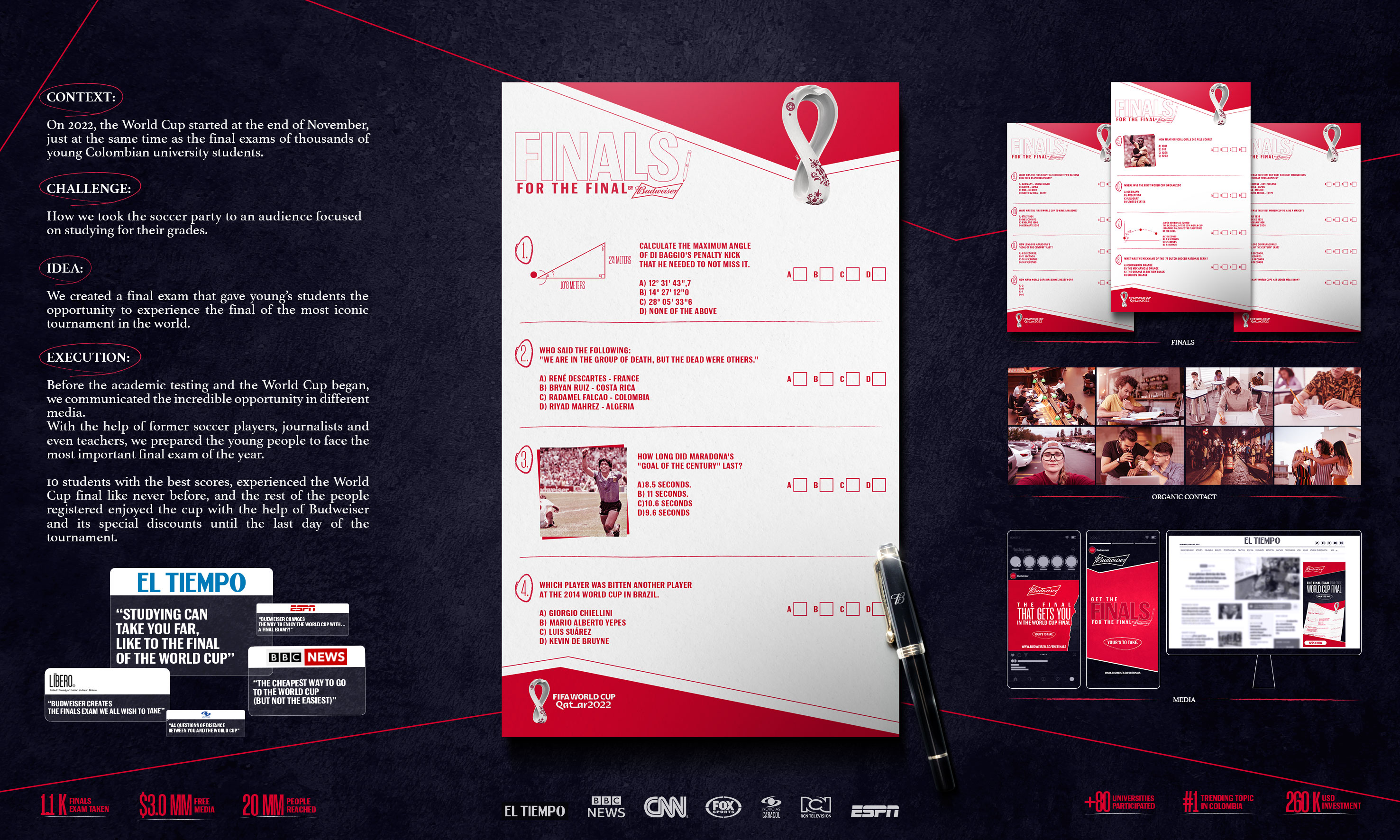